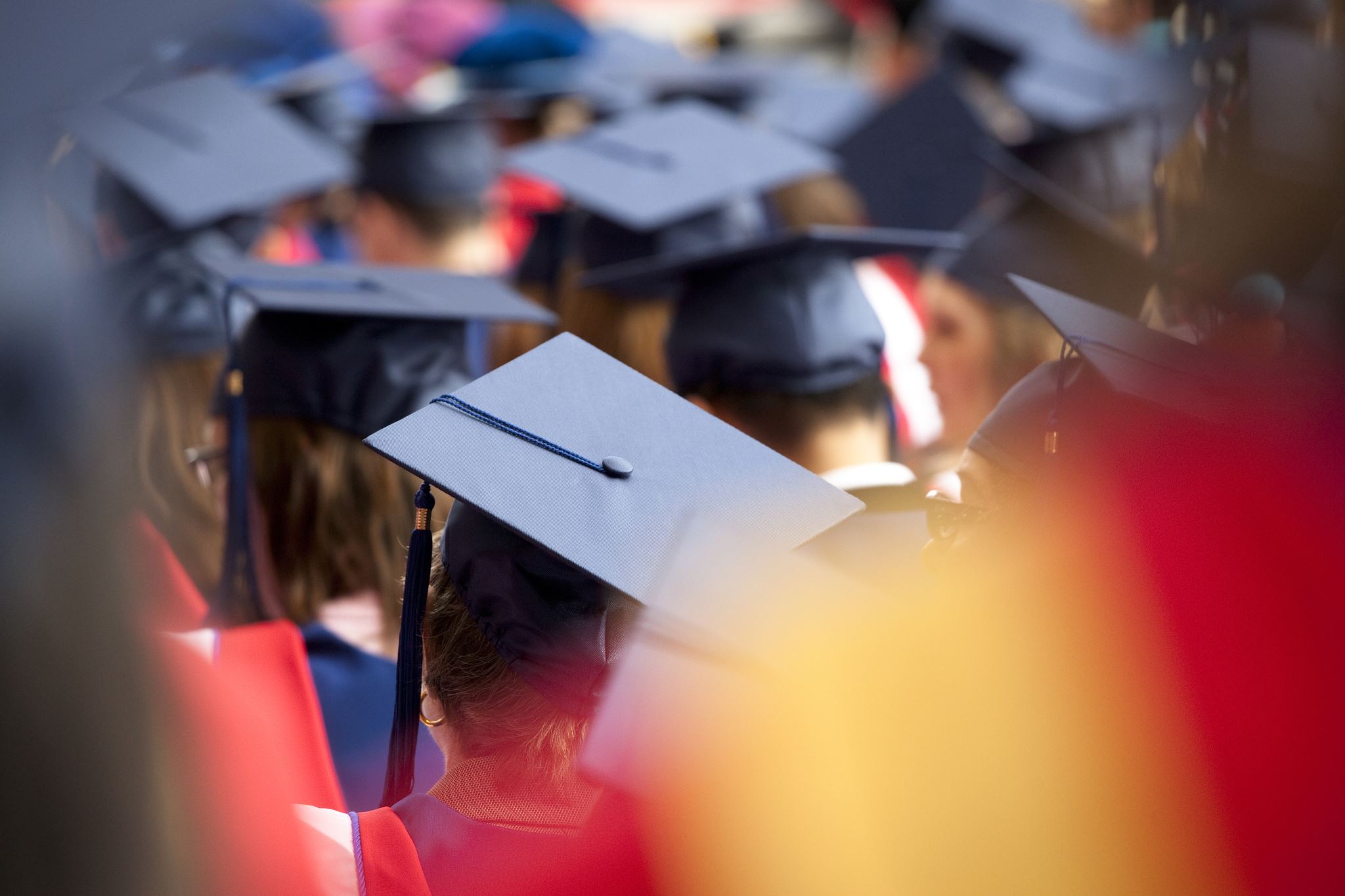 Bellalago Charter Academy
End of Year Data 2023-24
Final State School Grade
FAST ELA 2024Third Grade
FAST ELA 2024Fourth Grade
FAST ELA 2024Fifth Grade
FAST ELA 2024Sixth Grade
FAST ELA 2024Seventh Grade
FAST ELA 2024Eighth Grade
FAST Math 2024Third Grade
Fast Math 2024Fourth Grade
FAST Math 2024Fifth Grade
FAST Math 2024Sixth Grade
FAST Math 2024Seventh Grade
FAST Math 2024Eighth Grade
Science 2024Fifth Grade
Science 2024Eighth Grade
Civics EOC 2024
Biology EOC 2024
Algebra EOC 2024
Geometry EOC 2024